SQL Database Audit Planning
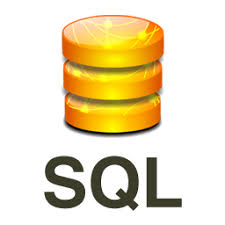 Parneet Toor, Jing Jiang, Vittorio DiPentino, 
Xinteng Chen,Yingyan Wang
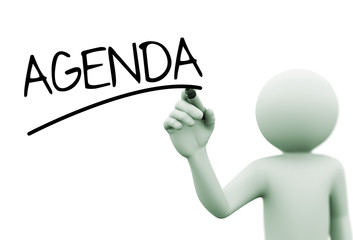 Technology background overview
Scope of audit
Risk assessment 
Audit resources and responsibilities
Key dates and deliverable
Technology Background
Company’s database is mainly managed with SQL database system.
SQL is an abbreviation for Structured Query Language, which is used to interact with a database. 
Can be used to retrieve large amounts of record, easier to manage database system, enable several users to access the same database simultaneously.
1974
1979
1986
D.D. Chamberlin & Raymond F. Boyce-SEQUEL
First SQL product-Oracle V2
ANSI SQL standard released
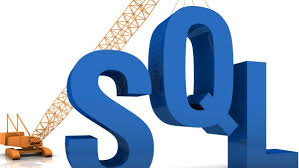 Audit Scope
Confidentiality
Database Authentication
Strong password protection
Logs out after 5 minute idle time
Database Authorization
Access control model
Read/write
Remote Access
Restrict access
Integrity
Logging and Monitoring
Record of metadata
Log in times, edis and viewed data
System Backup
Backup schedule and methodology
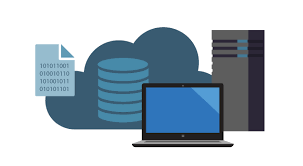 Risk Assessment
Audit Resources and Responsibilities
The table blow is time allocation for the internal auditing process. Every auditor should follow the time to engage to works.
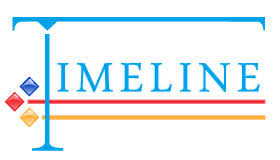 Key Dates and Deliverables
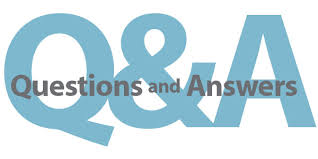